Тема
Москва – столица России
Столица России
Б
А
Москва
Санкт-Петербург        В
Река, на которой стоит город Москва
А
Б
Река Лена
Москва – река
Куранты находятся на
стенах  Третьяковской галлереи
Спасской башне
Б
А
Место обитания животных
А
Б
Останкино
Московский зоопарк
Где изображён Большой театр
А
Б
Собор Василия Блаженного
Б
А
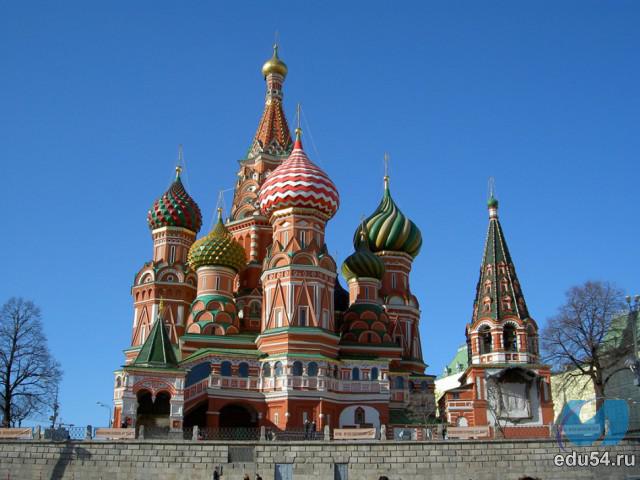 Найди царь - пушку
А
Б
МОЛОДЦЫ!